JUNO@CNAF
Storage endpoints summary and Use of Resources
JUNO DataCenters Meeting 17/12/2020
SRM based on StoRM
StoRM:Endpoint: storm-fe-ams.cr.cnaf.infn.it (uses 2 gridftp servers)3 storage areas defined (disk):/juno/storm corresponds to /storage/gpfs_data/juno/junofs/production/storm/juno/data-production corresponds to /storage/gpfs_data/juno/junofs/production/data-production/juno/validation corresponds to /storage/gpfs_data/juno/junofs/production/validation
WebDAV (storm-webdav)
WebDAV: read-write in a new storage area for testing purposes, VOMS authentication.Path on the filesystem: /storage/gpfs_data/juno/junofs/test-webdavAccess path: /junoEndpoint: xfer-archive.cr.cnaf.infn.it (4 servers)Example:davix-ls -P grid https://xfer-archive.cr.cnaf.infn.it:8443/juno
XrootD
XrootD: read/write on a new storage area for testing purposes, VOMS authentication.Path on the filesystem: /storage/gpfs_data/juno/junofs/test-xrdEndpoint: xfer-archive-03.cr.cnaf.infn.itExample:xrdfs root://xfer-archive-03.cr.cnaf.infn.it:1094/ ls
   xrdcp root://xfer-archive-03.cr.cnaf.infn.it:1094//test.txt test.txt.bak
Use of Resources
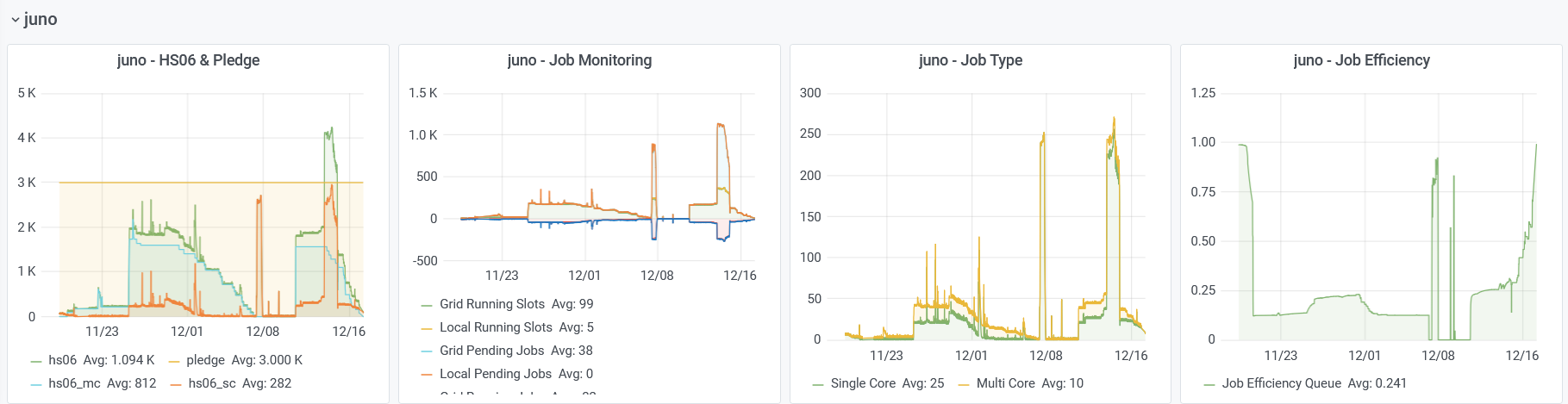 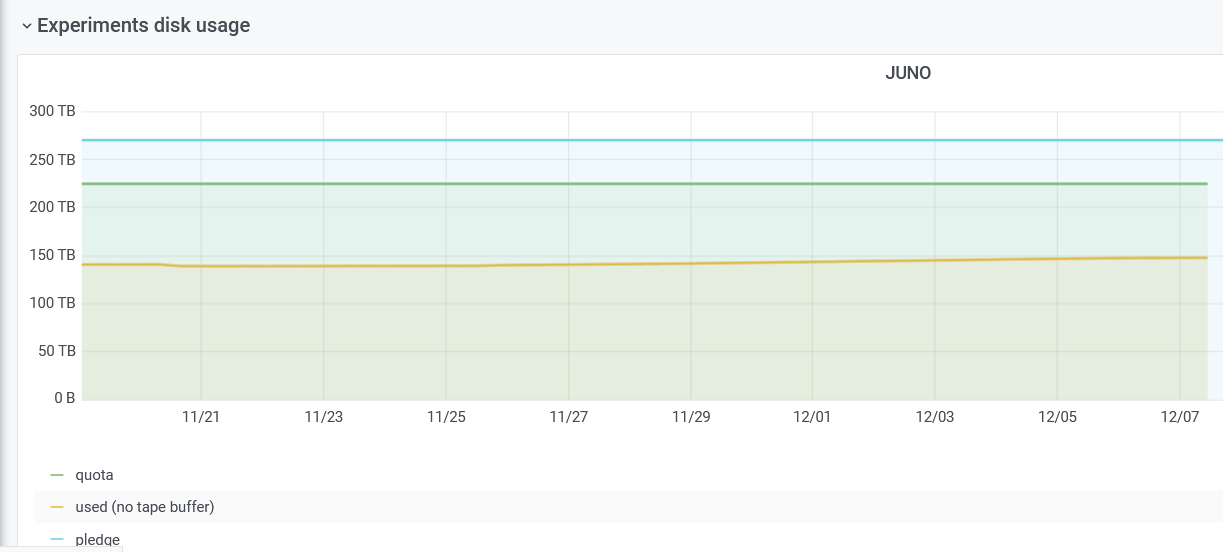